April 4, 2018
Collect PDN from basket / Blue=6th  Green=7th
Turn off or silence Cell Phone NOW!!!
Sharpen Pencil
Sit in assigned seat
Complete PDN on own
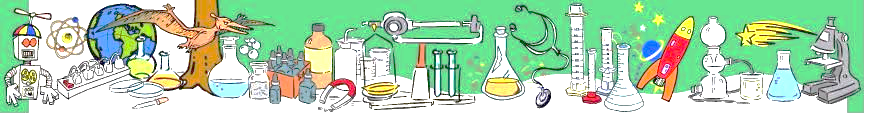 Agenda
6th Grade
PDN
5th 6 WK Review
DOL
7th Grade
PDN
5th 6 Wk Review
DOL
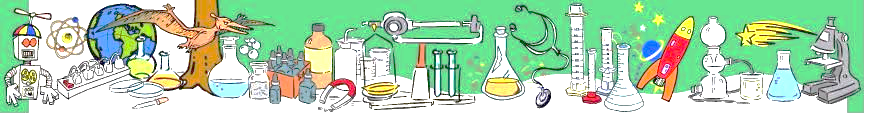 LO’s
7th Grade
We will apply our knowledge over catastrophic events, weathering, erosion, deposition, biomes, micro-habitats, biodiversity and ecological succession to complete 5th 6 Weeks Review.
6th Grade
We will organic compounds, levels of organization, plant/animal cells, and human body systems to complete 5th 6 weeks review.
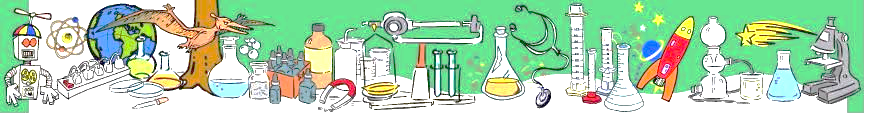 DOL’S
7th Grade
I will complete an exit slip to explain 3 things I will do tonight to prepare for the test.
6th Grade
I will complete an exit slip to explain 3 things I will do tonight to prepare for the test.
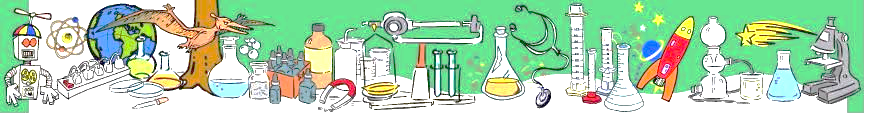 TEK’S
6th Grade
7.6A
7.12C
7.12D
7.12B
7th Grade
7.8A
7.8B
7.10A
7.10B
7.10C
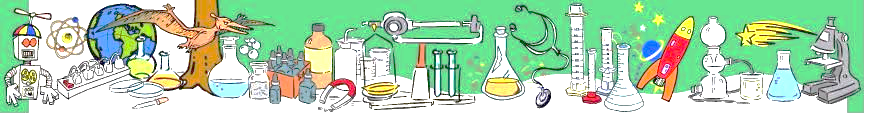 6th Grade 5th 6 Weeks Review Power Point
http://www.coachpease.com/resources/5th%206%20weeks%20district%20test%20review%20ppt.%202018.pptx
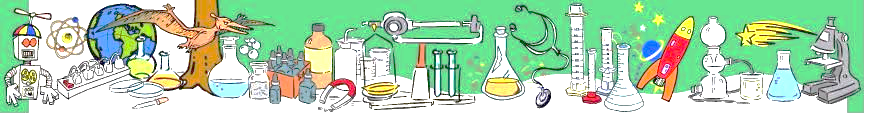